Intercultural marketing
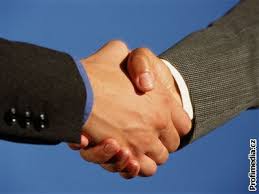 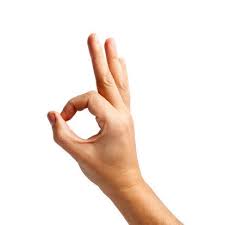 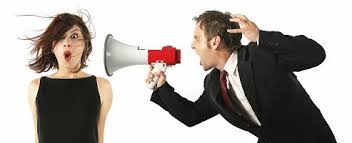 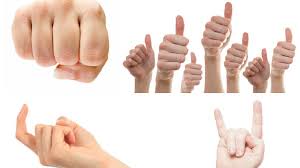 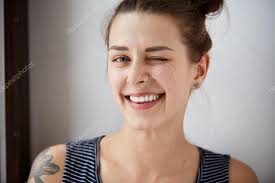 Verbal communication
je zapotřebí porozumění jak oběma zapojeným kulturám, tak oběma jazykům
Sapir-Whorf hypothesis
lingua Franca
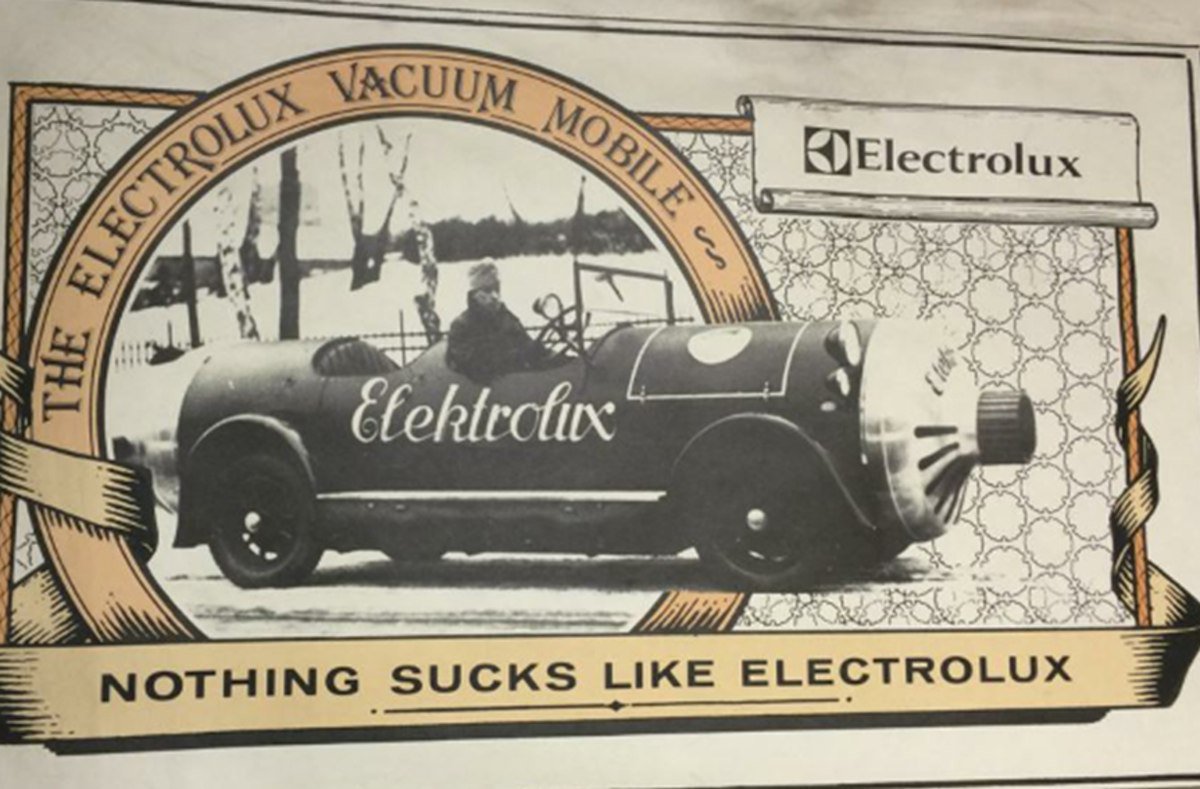 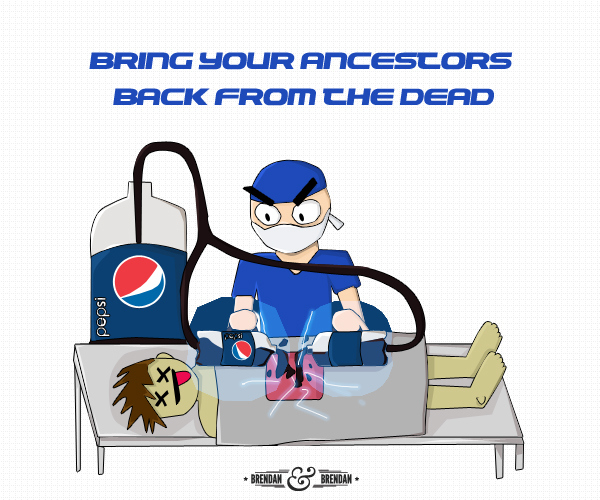 Verbal communication
Verbal communication
Verbal communication
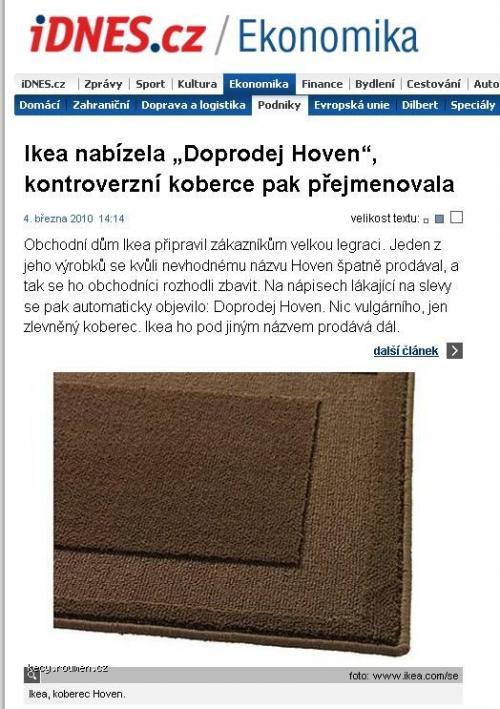 Nonverbal communication
all communication expressed without words
facial expressions, postures, eye gaze, proxemics, gestures, tone of voice, haptics, chronemics…
influenced by cultural environment (kinesics, proxemics, artifacts, haptics, colors, silence)
some components are genetically determined
Intercultural communication
communication etiquette (greetings, introductions, conversational topics, humor, gifts)
within the framework of intercultural communication, the phenomenon of confusion can often be observed. It can also occur in monocultural communication (if the communication is incomprehensible and leaves the individual in a state of uncertainty / misunderstanding). In intercultural communication, this phenomenon occurs more often, and people tend to solve this situation by explanation based on the experience of their own culture. This often deepens the misunderstanding.
intercultural competence (langue + cultural specifics)
Intercultural aspects of nonverbal communication
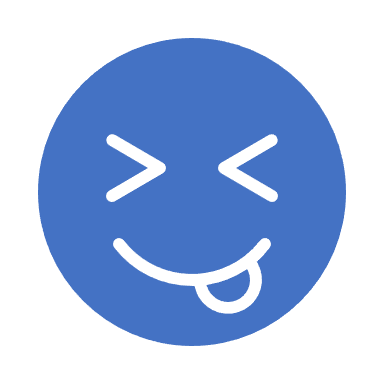 communication differences between cultures are more a matter of degree rather than absolute difference
some facial expressions are universally readable across cultures, the difference between cultures lies in whether people are willing to express their emotions externally and to what extent (Ekman, 2007).
universally readable expressions include those that express emotions: happiness, anger, disgust, and sadness; fear and surprise?
universatility of a smile (silent smile, loud laughter)
Intercultural aspects of nonverbal communication
some gestures are universal across cultures – pointing, shrugging, head-nod, clap, backon, wave, halt sign, tap on the back, thumbs down, female body gesture. 
come to me gesture is also considered universal; Some gestures are considered inborn (shrugging).
Intercultural aspects of nonverbal communication
several areas of nonverbal communication are directly culturally conditioned.- gestures, eye contact, interpersonal space, posturics, differences in color perception, chronemics. 
the biggest difference within cultures is the degree of overall expressiveness
Intercultural aspects of nonverbal communication
Areas of non-verbal communication that are directly culturally conditioned: symbolic gestures (emblems)

1.  A difference in the form of an emblem across cultures in relation to the same verbal message.  Insults, for instance, occurred in all regions and likely serve the same function, conveying offensive or aggressive messages to another.
2.  A difference in meaning to the same forms. The ‘‘ring,’’ for instance, in which a circle is made with the thumb and index finger and the other three fingers are open, can mean ‘‘A-OK,’’ ‘‘money,’’ or a variety of other messages.
3.  Culturally unique emblems. The emblem for ‘‘apology,’’ for instance, occurred only in South Asia; the emblem for ‘‘hunger’’ occurred only in East Asia; and the emblem for ‘‘day after tomorrow’’ occurred only in the Middle East, despite the fact that these are clearly universal concerns.
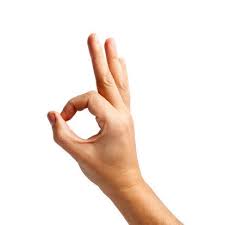 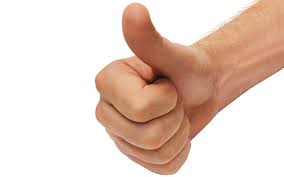 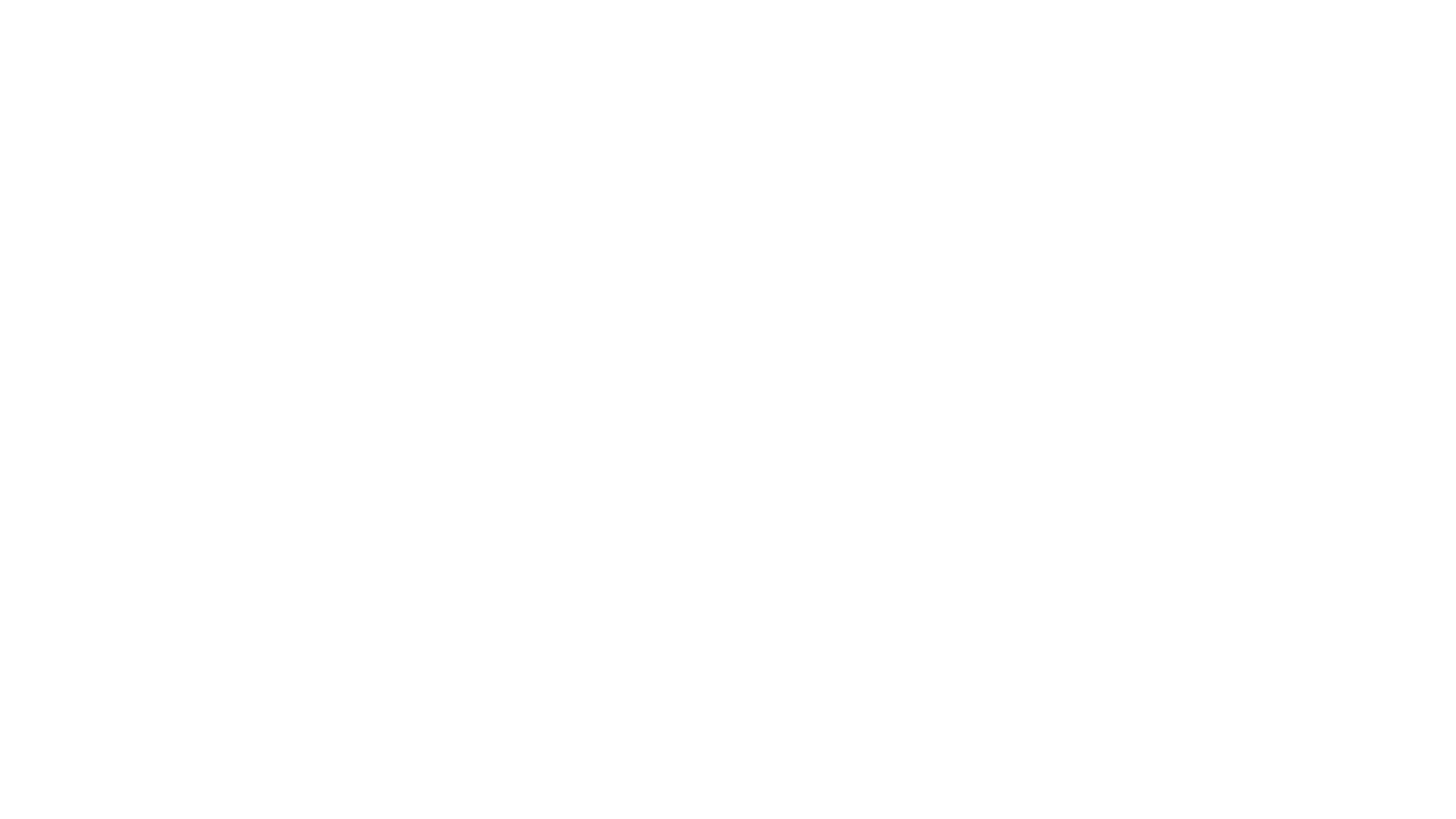 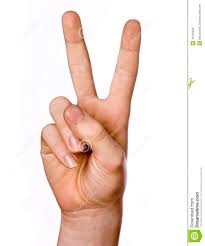 Intercultural aspects of nonverbal communication
Areas of non-verbal communication that are directly culturally conditioned: differences in eye contact- some cultures consider making direct eye contact aggressive, rude, or a show of disrespect- other cultures and some religious groups consider eye contact between men and women inappropriate and either as threatening or flirtatious- in many Asian cultures, avoiding eye contact with a member of the opposite sex or a superior is seen as a show of respect- however, in the United States and most of Europe, making eye contact is not only seen as appropriate but is necessary for establishing yourself as a powerful business professional
Intercultural aspects of nonverbal communication
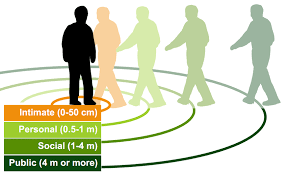 Areas of non-verbal communication that are directly culturally conditioned: proxemics- personal space varies from culture to culture- in the Middle East, social distance is closer than it is in the United States, so as you back up, your conversational partner may attempt to close the gap once again. It’s easy to imagine an awkward dance down a sidewalk, with one party retreating and the other advancing as the conversation progresses.
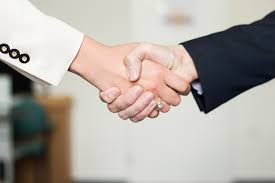 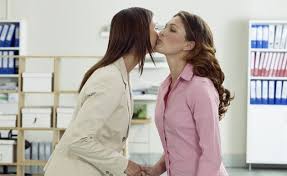 Intercultural aspects of nonverbal communication
Areas of non-verbal communication that are directly culturally conditioned: differences in the rules of expressing emotions
- frequency and intensity- display rules (Ekman) - who can show their emotions to whom and when - interpretation of expressions - individualistic cultures encourage the expression of happiness, but limit the sharing of sorrow. In collectivist cultures, the opposite phenomenon occurs.
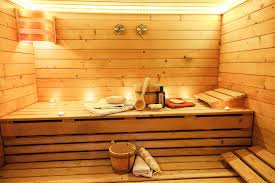 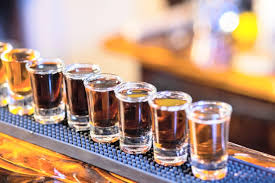 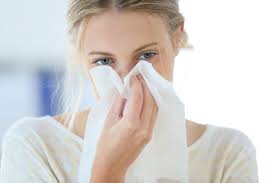 Intercultural aspects of nonverbal communication
Areas of non-verbal communication that are directly culturally conditioned: other differences- colors perception- perception of time
Geert Hofstede
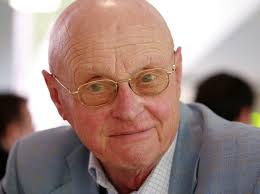 "Culture is more often a source of conflict than of synergy. Cultural differences are a nuisance at best and often a disaster" (Geert Hofstede).
Culture’s Consequences: Comparing Values, Behaviors, Institutions and Organizations Across Nations (1980)
Dimensions of National Culture
how values in the workplace are influenced by culture 
because of intrinsic cultural differences between nations, no universal management method exists 
for each dimension, the value is set on a scale from 0 to 100 for each country
Six dimensions of national culture
Power distance index (PDI)
PDI in marketing
people belonging to high power distance index cultures tend to prefer products that provide them with certain social status and allow highlighting this status or prestige (status symbols, celebrities)
in low PDI, the main role is played by the actual consumption parameters of the products, their ability to appeal to all customers at once and to fulfill the widest range of goals
GEERT HOFSTEDE – cultural dimensions
Power Distance Index, PDI
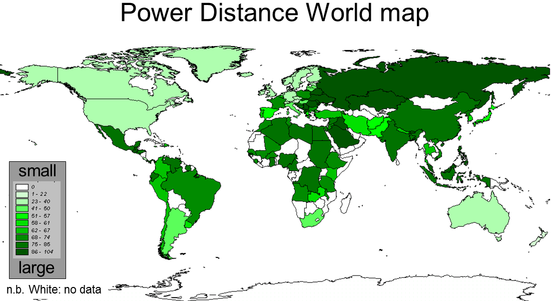 Individualism (IDV)
IND in marketing
For countries with high individualism, it is recommended to target customers by emphasizing how the company’s products will benefit them. Appealing to individual freedom, saving time and personal rewards would be very effective. 
For low individualism markets, marketers are advised to market to the whole community and explain which benefits the community might get if its members buy a company‟s products.
Individualism Index, IDV
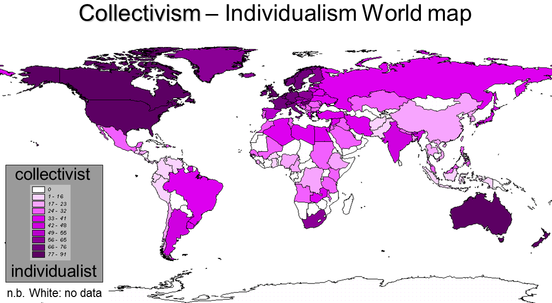 GEERT HOFSTEDE – cultural dimensions
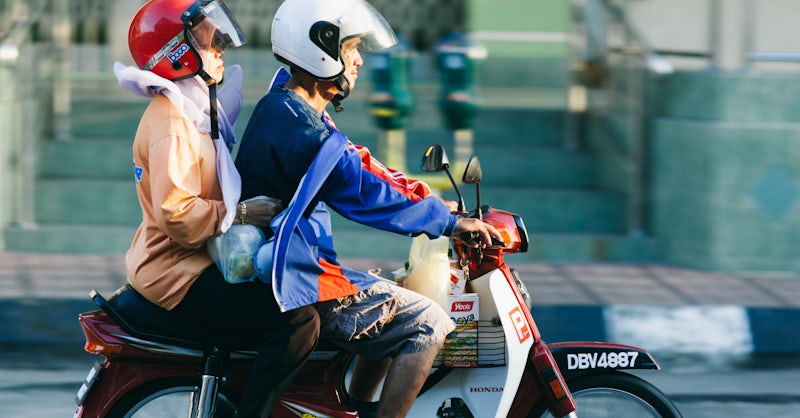 Example: Honda transcreation
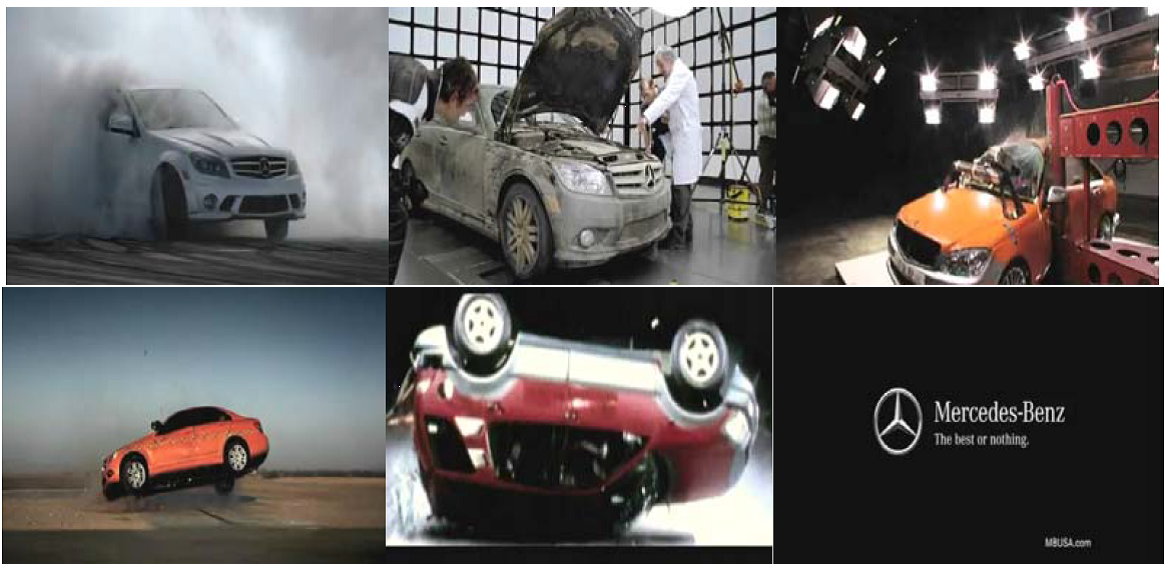 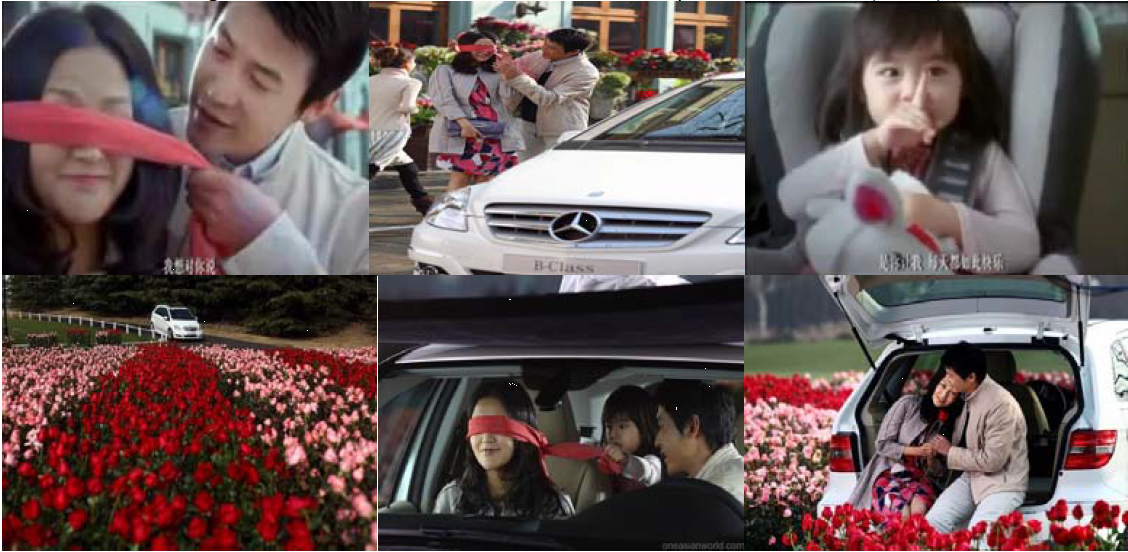 Individualistic vs. Collectivist cultures
Masculinity (MAS)
MAS in business environment
High MAS:
Strong egos – feelings of pride and importance are attributed to status.
Money and achievement are important.

Low MAS:
Relationship oriented/consensual.
More focus on quality of life.
MAS in marketing
Masculinity, MAS
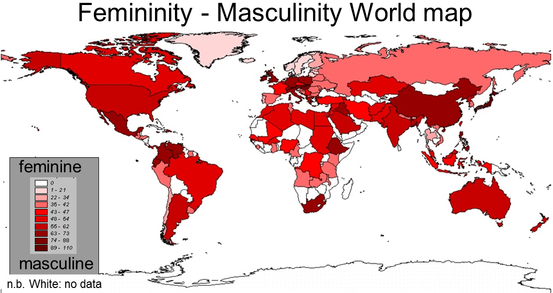 GEERT HOFSTEDE – cultural dimensions
Uncertainty Avoidance (UAI)
UAI in marketing
it is recommended, in cultures with high uncertainty avoidance, to spell clearly product characteristics with guaranteed advantages and specific features. 
Cultures with low uncertainty avoidance prefer lifestyle promotions, generalizations about the company‘s products, suggested benefits and references to change.
Uncertainty Avoidance , UAI
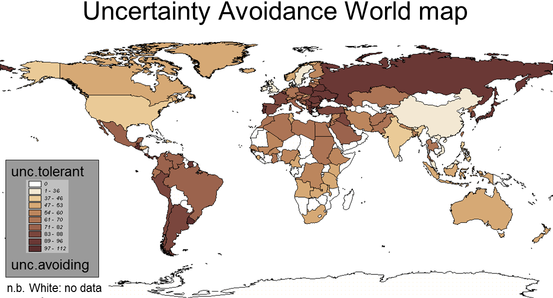 GEERT HOFSTEDE – cultural dimensions
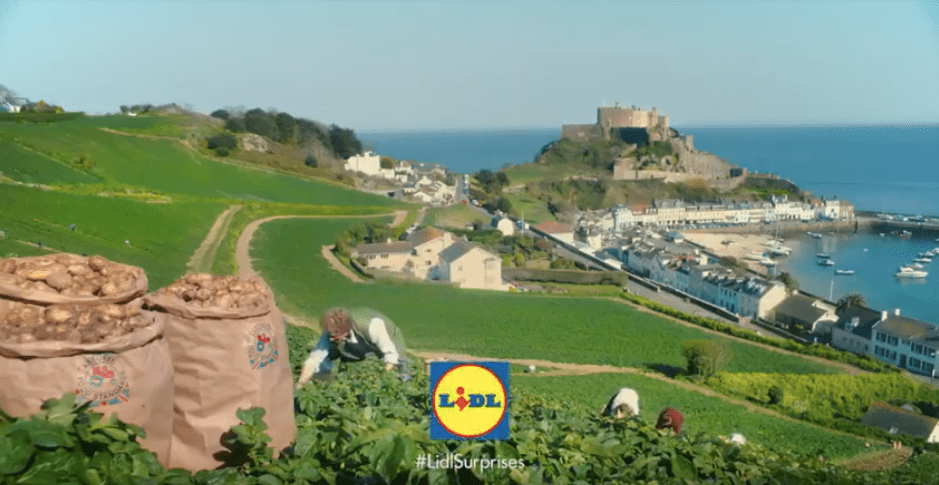 UK vs. Germany
Long- versus Short-Term Orientation (LTO)
Indulgence versus Restraint (IVR)
IVR in business environment
High IVR:
Optimistic.
Importance of freedom of speech.
Focus on personal happiness.

Low IVR:
Pessimistic.
More controlled and rigid behavior.
No work-life balance